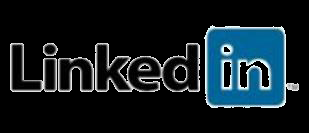 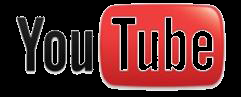 MeetUp
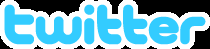 GNSO 
Website architecture
SlideShare
Flickr
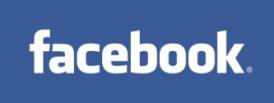 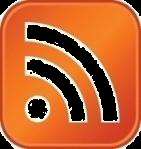 FriendField
MySpace
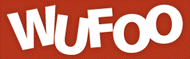